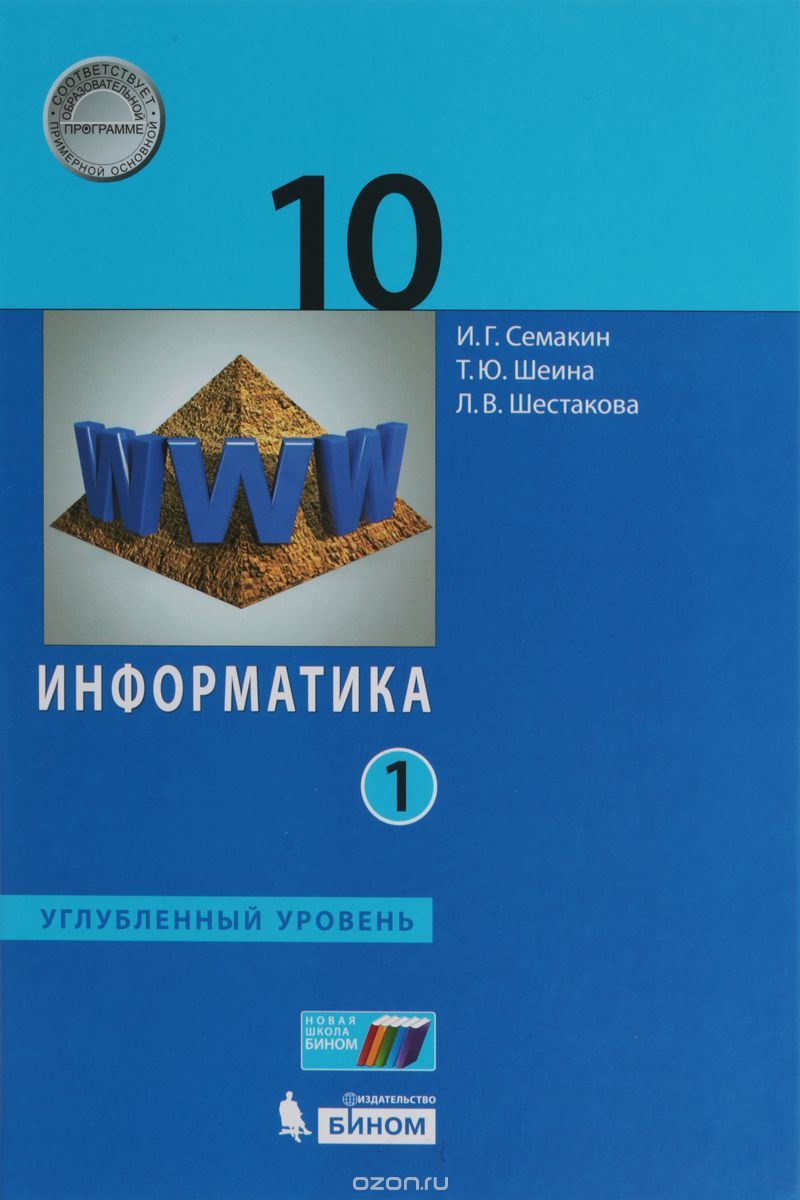 Модуль Pygame
Методы программирования
Информатика
11 класс
Углубленный уровень
Pygame
это кроссплатформенный набор модулей Python, предназначенный для написания видеоигр.
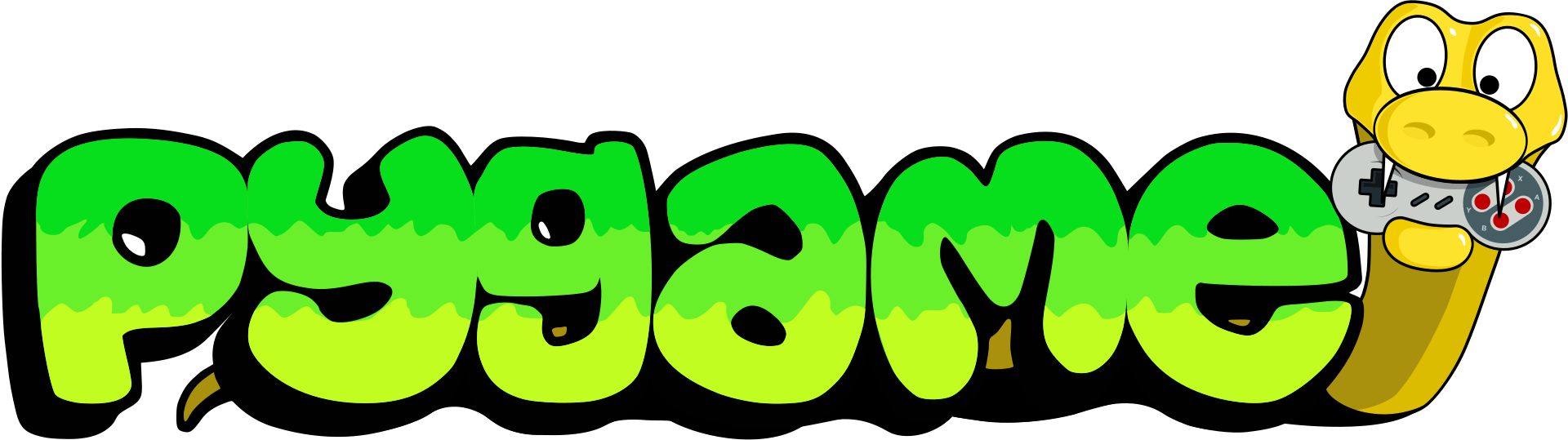 Окно и главный цикл
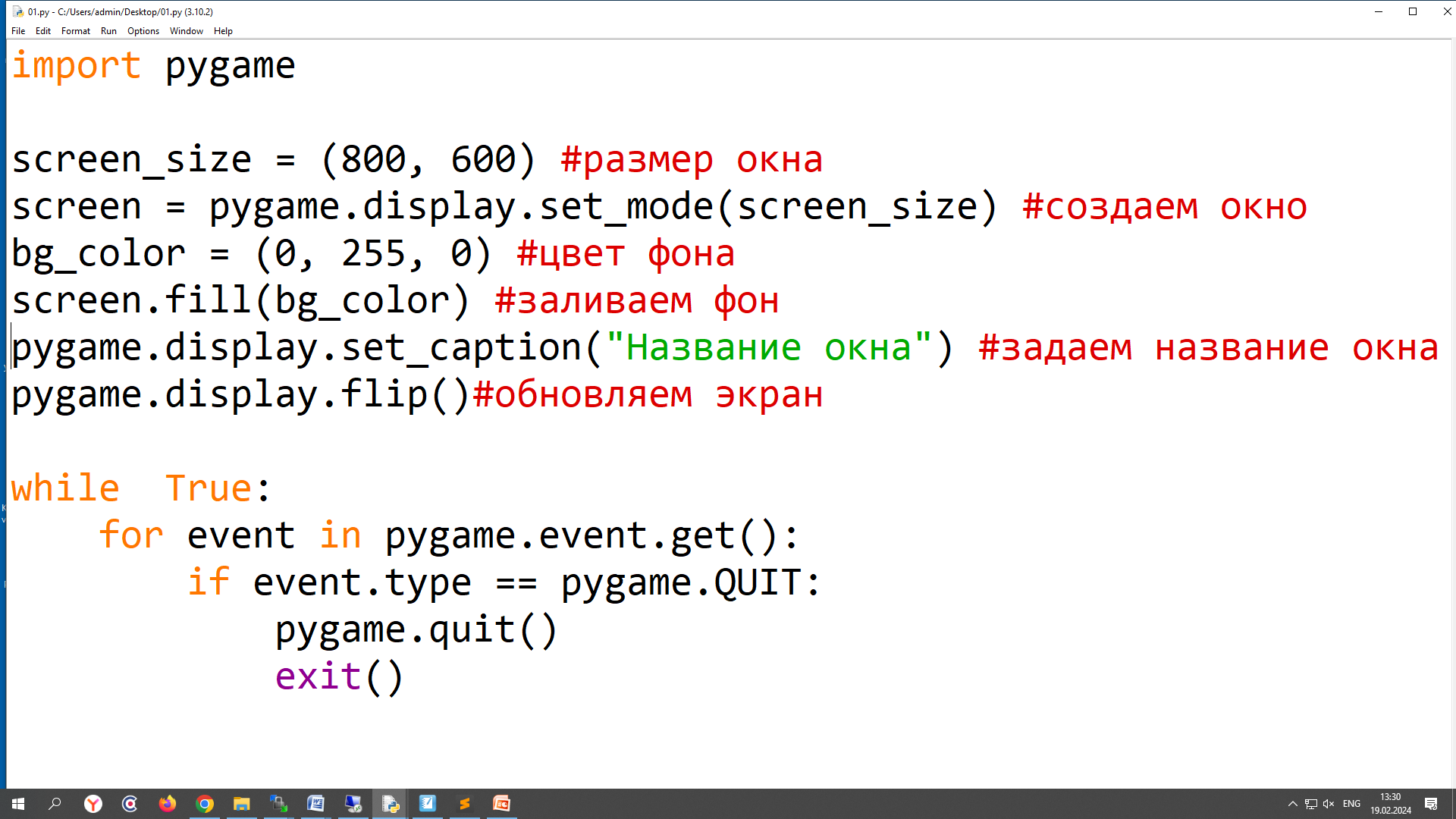 Спрайты
объект, который предстает перед пользователем в виде анимированного изображения и в большинстве случаев предполагает взаимодействие с ним.
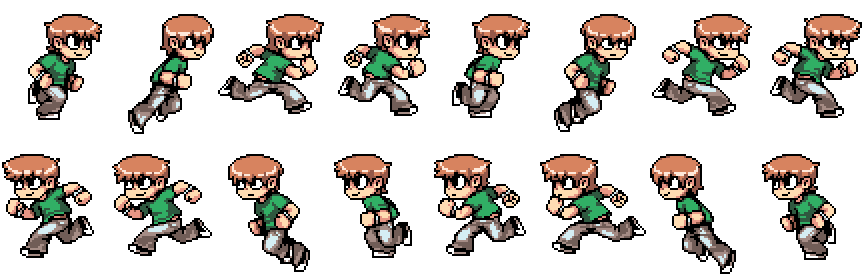 Спрайты
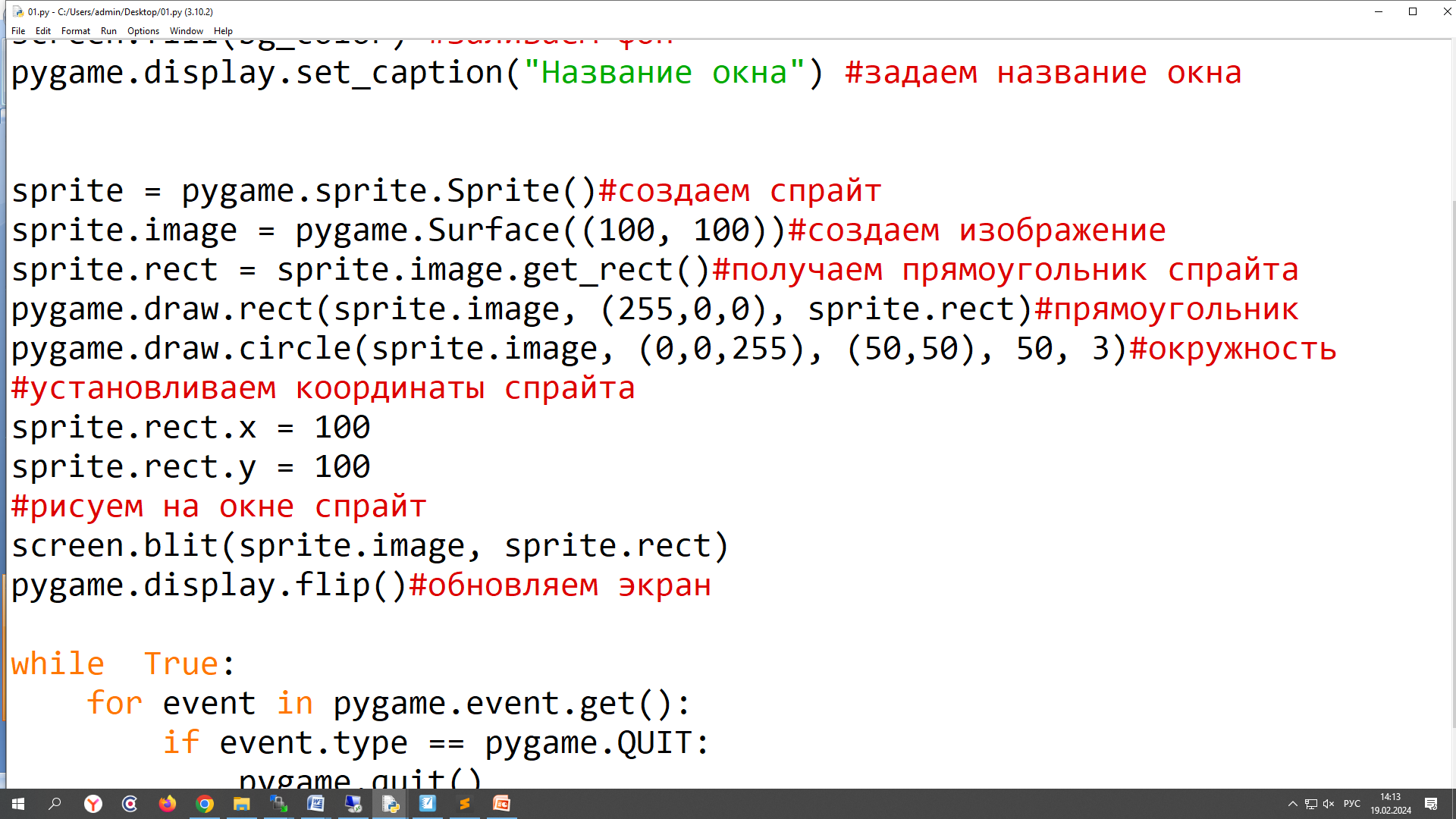 Работа с текстом
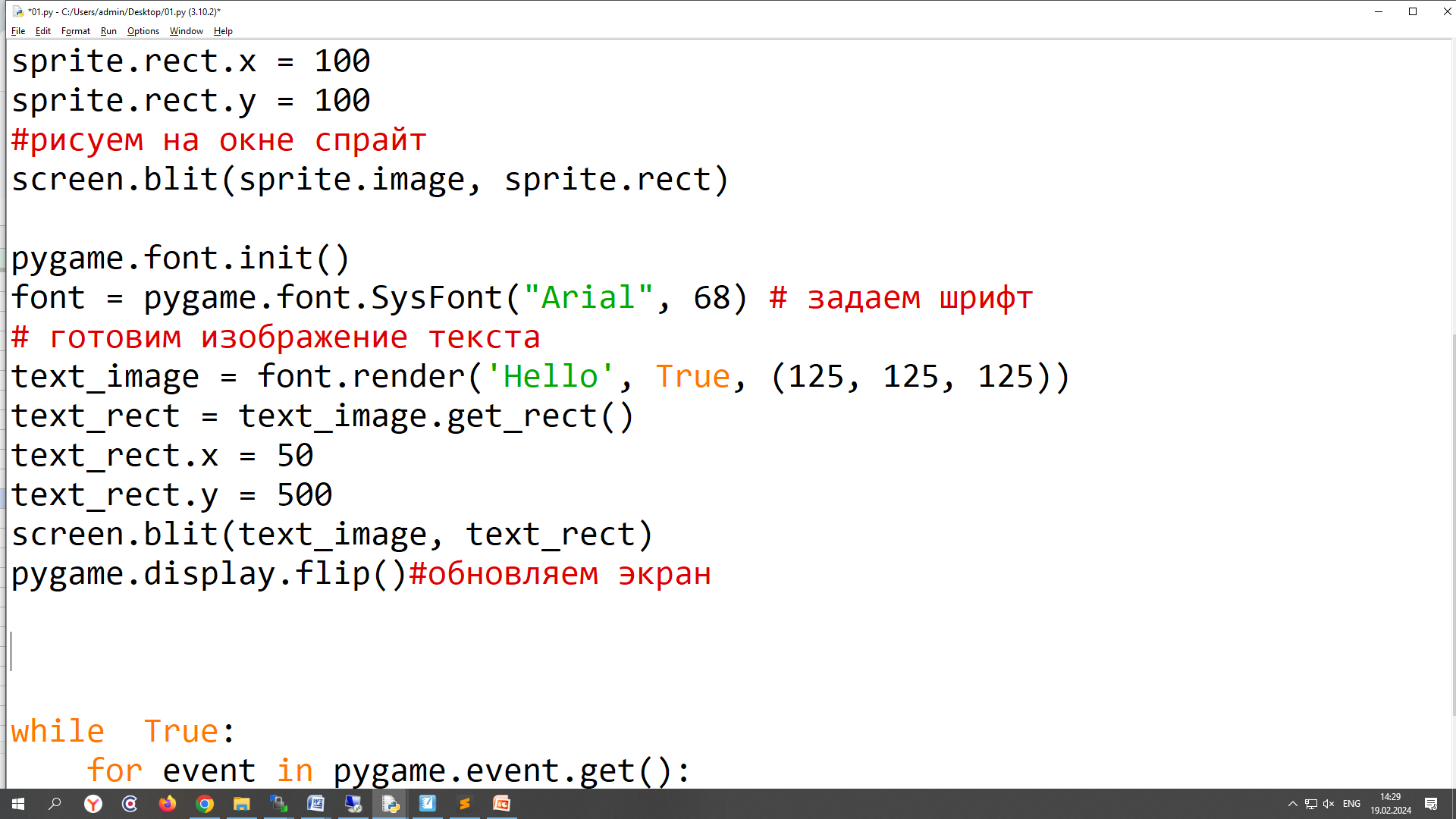 Обработка событий
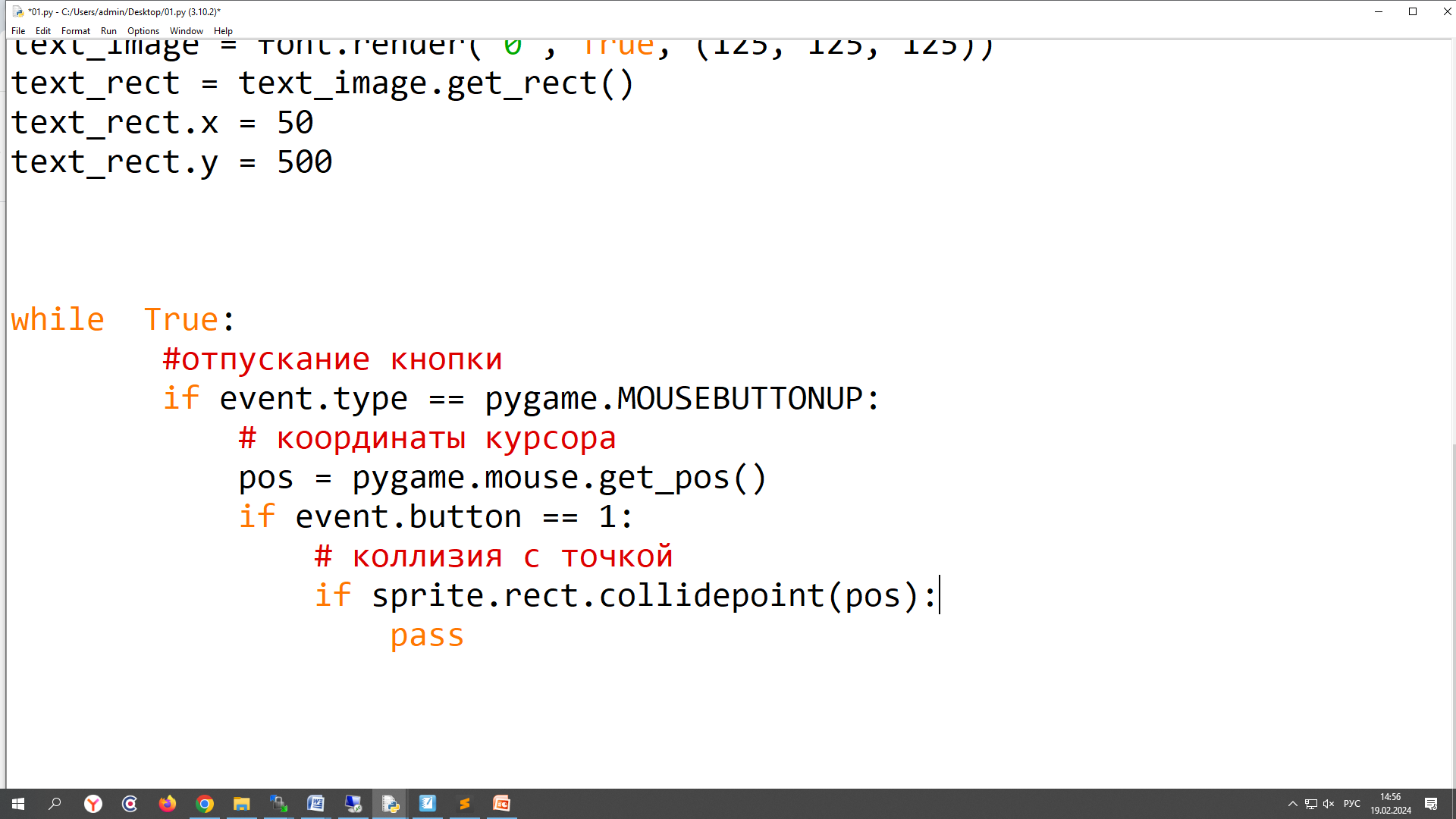